The Benefits of Open Access – to authors, institutions and nations
Alma Swan
Convenor
Enabling Open Scholarship
Mötesplats Open Access / Meeting Place Open Access, Lund, 24-25 November 2010
Some context
Open Access
Immediate
Free (to use)
Free (of restrictions)
Access to the peer-reviewed literature (and data)
Not vanity publishing
Not a ‘stick anything up on the Web’ approach
Moving scholarly communication into the Web Age
Open Access – Why?
Research moves faster and more efficiently
Greater visibility and impact
Better monitoring, assessment and evaluation of research
Enables new semantic technologies (text-mining and data-mining)
Publicly-funded research should be freely available to the ‘public’
Open Access: how
Open Access journals (www.doaj.org) 
Open Access repositories
Open Access monographs
Open Access journals
Content available free of charge online
In many cases, free of restrictions on use too
Some charge at the ‘front end’
More than half do not levy a charge at all
Around 5750 of them
Listed in the Directory of Open Access Journals (DOAJ)
DOAJ categories
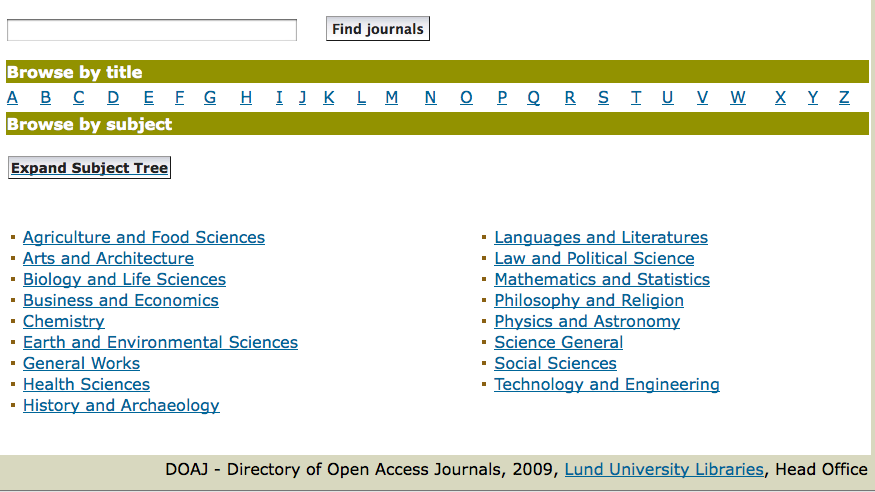 Open Access repositories
Digital collections
Most usually institutional
Sometimes centralised (subject-based)
Interoperable
Form a network across the world
Create a global database of openly-accessible research
Currently c1750
Where repositories are
Total at October 2010: 1750
What they contain
What’s in it for authors?
Author advantages from Open Access
Visibility
Usage
Impact
Personal profiling and marketing
Visibility
An author’s own testimony on open access visibility
“Self-archiving in the PhilSci Archive has given instant world-wide visibility to my work. As a result, I was invited to submit papers to refereed international conferences/journals and got them accepted.”
Professor Martin Skitmore School of Urban Design, QUT
“There is no doubt in my mind that ePrints [his university repository] will have improved things – especially in developing countries such as Malaysia … many more access my papers who wouldn’t have thought of contacting me personally in the ‘old’ days.

While this may … increase … citations, the most important thing … is that at least these people can find out more about what others have done…”
Usage
A well-filled repository
And it gets used
Impact
Impact
Range = 36%-200%
(Data: Stevan Harnad and co-workers)
What OA means to a researcher
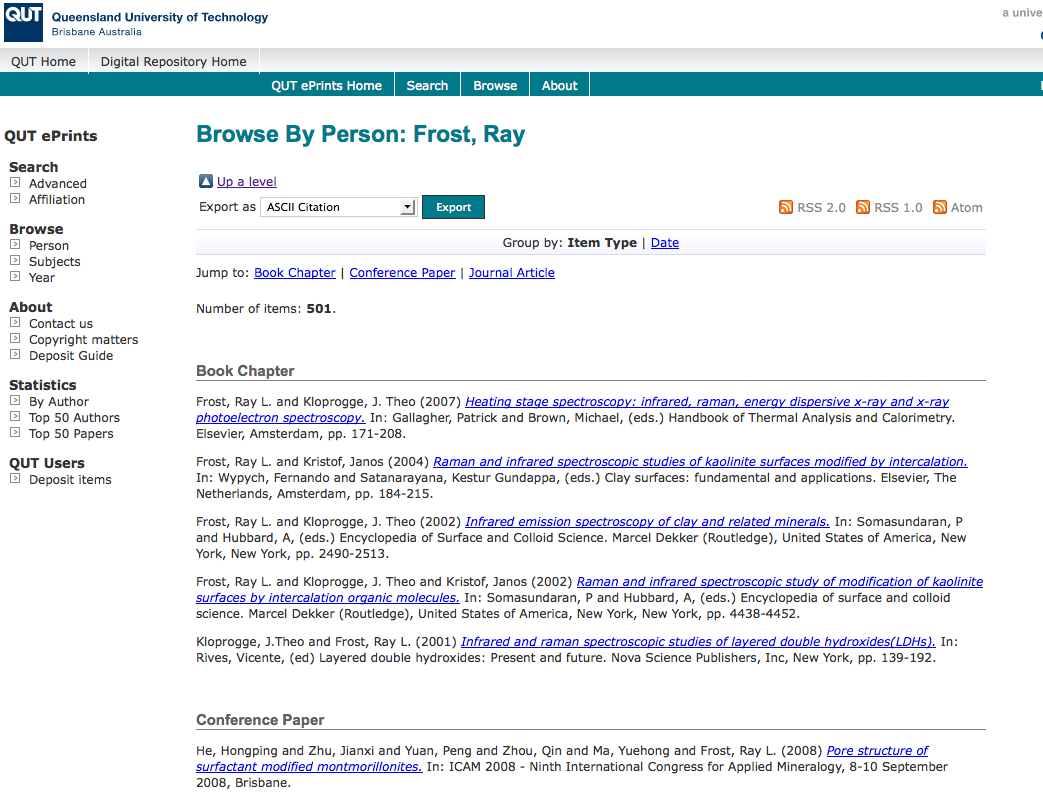 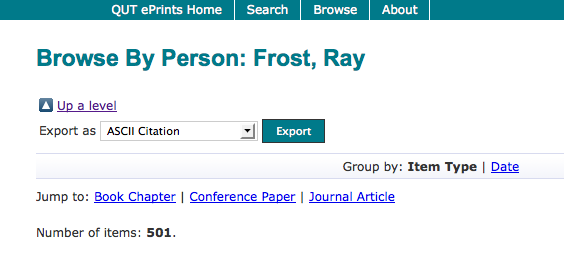 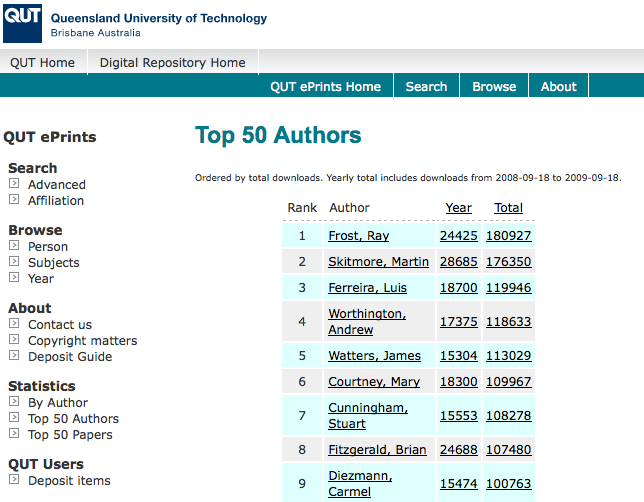 Top authors (by download)
Ray Frost’s impact
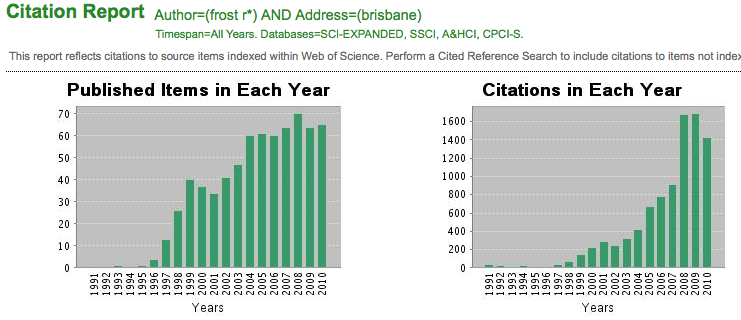 Top authors (by download)
Martin Skitmore(Urban Design)
Engineering
Citations
Data: Gargouri & Harnad, 2010
Clinical medicine
Citations
Data: Gargouri & Harnad, 2010
Social science
Citations
Data: Gargouri & Harnad, 2010
Profiling and marketing
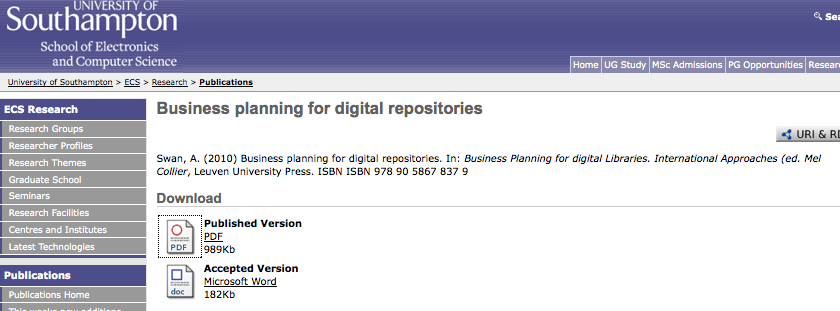 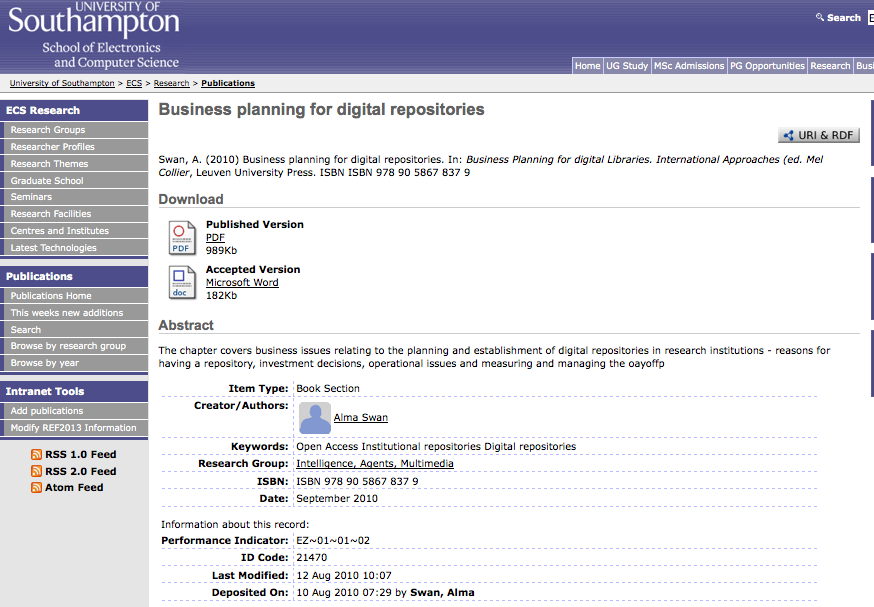 Download timeline
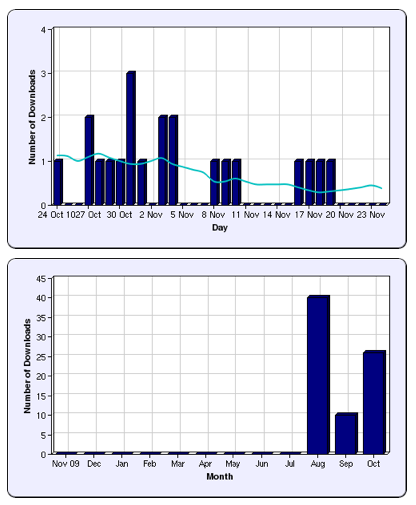 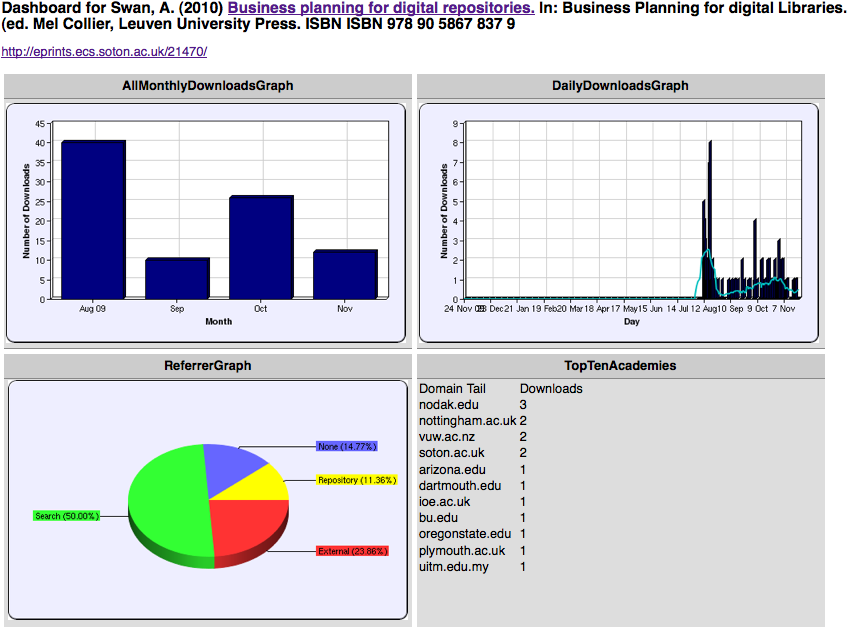 For institutions?
Why an institutional repository?
Fulfils a university’s mission to engender, encourage and disseminate scholarly work
Complete record of its intellectual effort
Permanent record of all digital output
Research management tool
‘Marketing’ tool for universities
Provides maximum Web impact for the institution
Institutional advantages from Open Access
Visibility
Usage
Impact
Institutional profiling and marketing
Research advantages
Usage
ORBi: Université de Liège
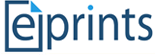 Downloads from ORBi
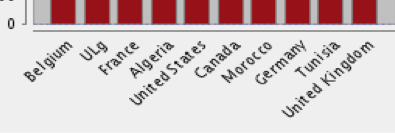 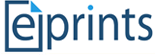 Impact and profiling
The U.Southampton conundrum
The G-Factor (universitymetrics.com)
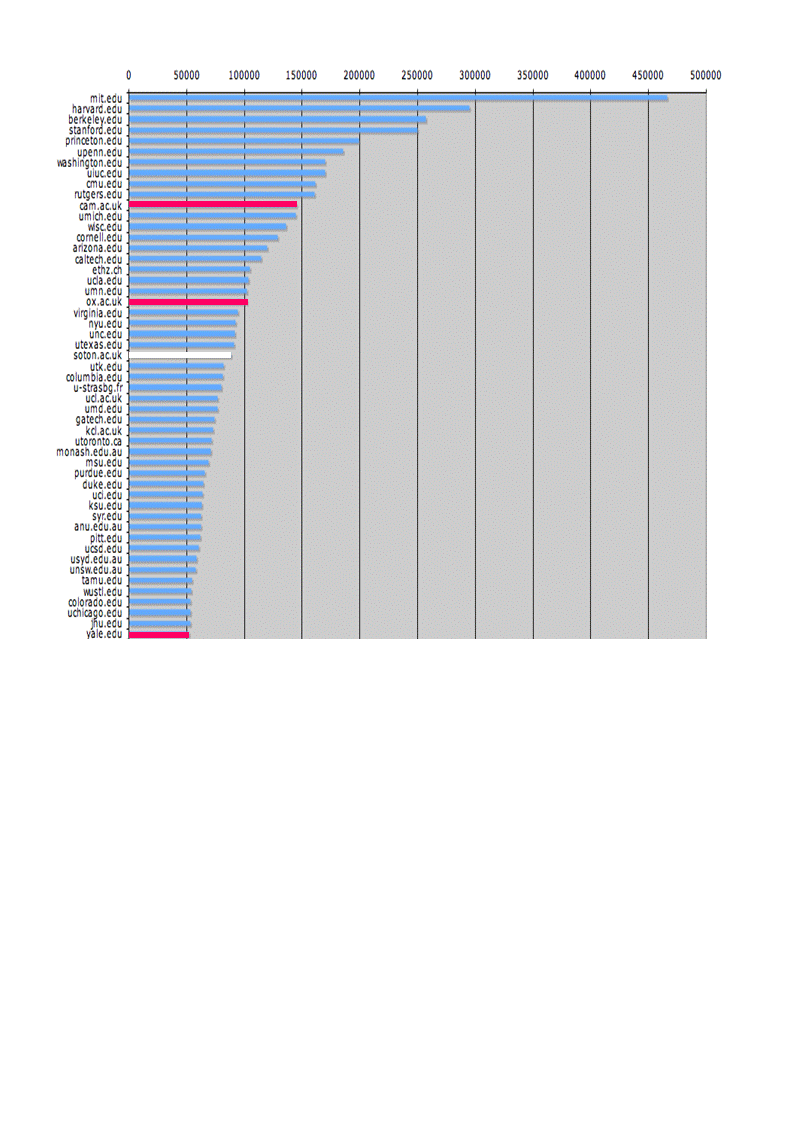 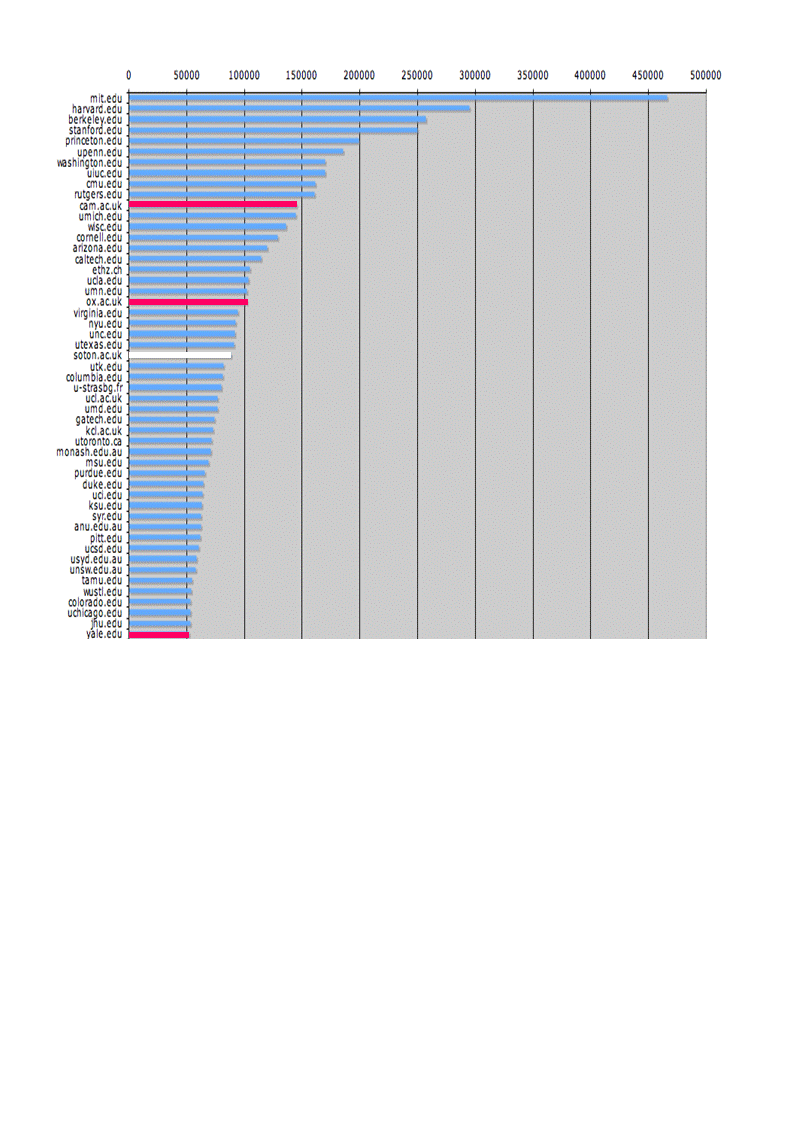 Webometrics
Research advantages
EU CIS studies
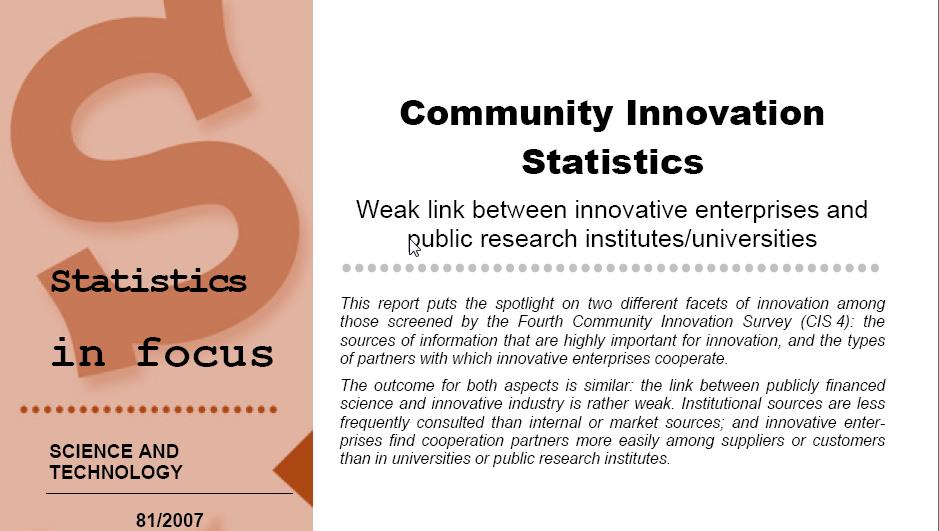 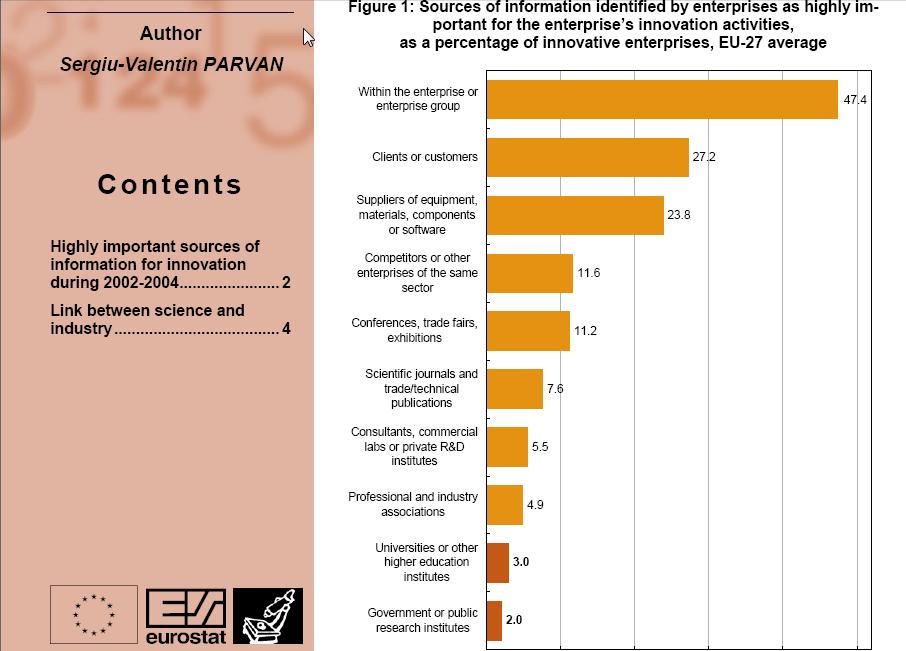 Total Research Income: QUT and sector
Data:  Tom Cochrane, Deputy Vice-Chancellor, QUT
Dr Evonne MillerSenior Lecturer, Design, QUT
“Just last week, the General Manager of Sustainable Development from an Australian rural industry called me – based on reading one of my research papers in ePrints.  
He loved what he read ..... and we are now in discussion about how we can help them measure their industry’s social impacts.”
Economic advantages
Rationales and assumptions
Obvious direct cost savings (subscriptions, ILL, PPV)
Open Access makes it easier to find and retrieve the material a researcher needs to:
READ
WRITE papers
Carry out PEER REVIEW work 
Open Access obviates the need to spend time seeking permissions or dealing with copyright and licensing issues
No duplication, blind alleys, etc …
National pictures(Houghton et al, 2009, 2010)
University UK: Annual savings from OA
GBP per annum
Societal value
Daniel Coit Gilman First President, Johns Hopkins University
It is one of the noblest duties of a university to advance knowledge and to diffuse it, not merely among those who can attend the daily lectures, but far and wide.
University of EdinburghStrategic Plan 2008-12
“The mission of our University is the creation, dissemination and curation of knowledge.”
Open Access mandatory policies
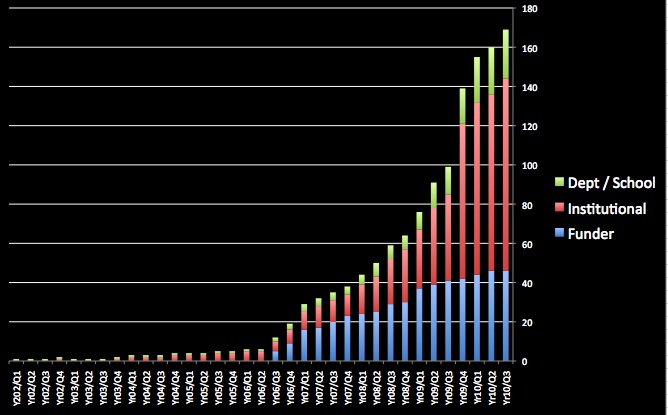 Resources
General, comprehensive resource on Open Access:
OASIS 
(Open Access Scholarly Information Sourcebook)
www.openoasis.org

For policymakers, institutional managers:
EOS
(Enabling Open Scholarship)
www.openscholarship.org
Thank you for listening
a.swan@talk21.com 

www.openscholarship.org
www.keyperspectives.co.uk 
www.openoasis.org